Reusing things
第一课时
WWW.PPT818.COM
Revision
Let’s read these sentences:
1. Can I throw away these bottles and cans?
2. We should keep them.
3. Because we can reuse them.
4. Let me show you.
5.We can reuse other old things too.
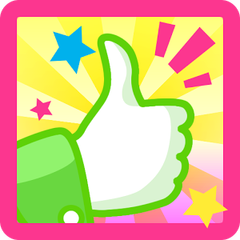 Excellent !
The  journey of a plastic bottle
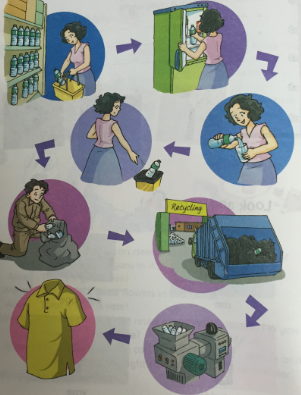 New words
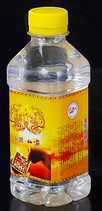 plastic bottle
It’s a plastic bottle.
New words
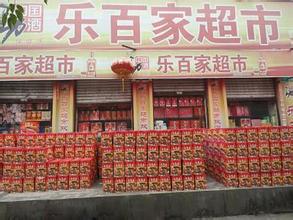 supermarket
It’s a supermarket.
New words
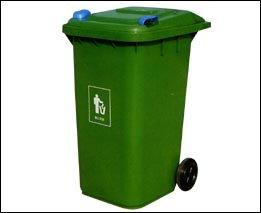 rubbish bin
It’s a rubbish bin.
New words
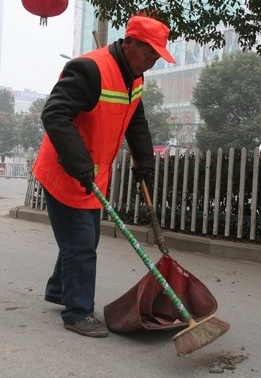 street cleaner
He is a street cleaner.
New words
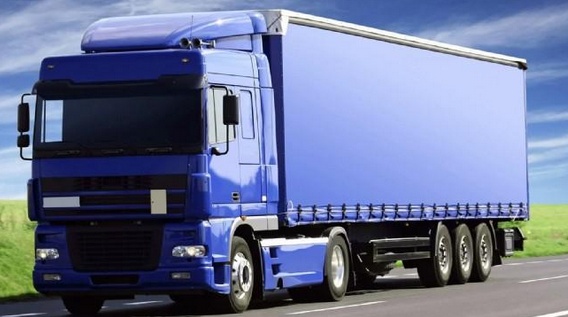 truck
It’s a truck.
New words
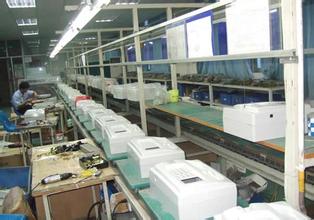 factory
This is a factory.
New words
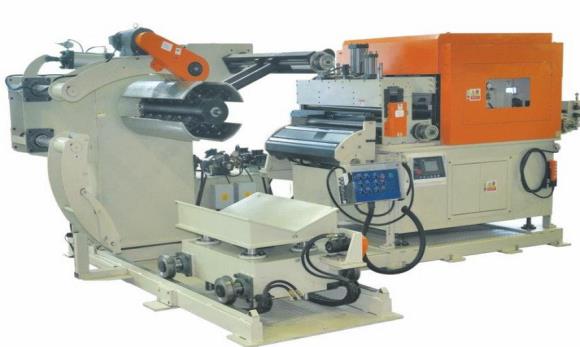 machine
It’s a big machine.
Look and say
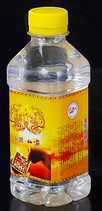 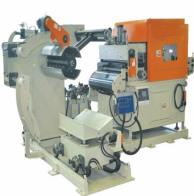 plastic bottle
machine
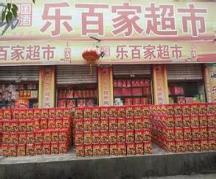 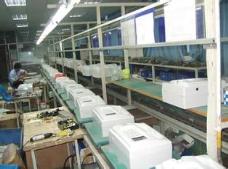 supermarket
factory
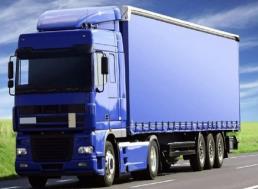 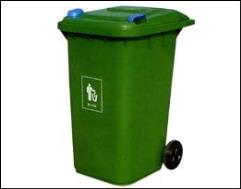 truck
rubbish bin
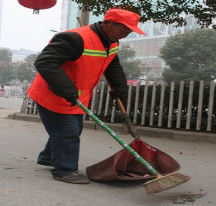 street cleaner
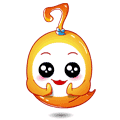 Let’s read
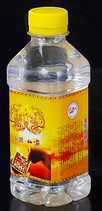 I’m a plastic bottle. A week ago, I’m full of water. Then a woman bought me at the supermarket and took me home.
Let’s read
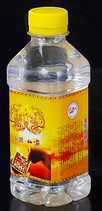 The next morning, the woman drank the water and threw me into a rubbish bin.
Let’s read
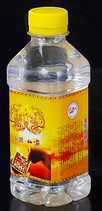 A street cleaner found me. He put me into a truck. There were a lot of other bottles in the truck.
Let’s read
The truck took us to a factory. Some people cleaned us and put us into a big machine. We became small pieces. Finally, they made us into a piece of cloth. Look at your T-shirt. Does it look like a plastic bottle?
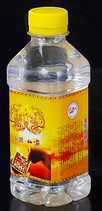 After reading
Do you know the journey of a plastic bottle?
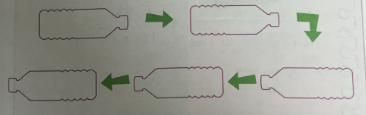 home
supermarket
factory
truck
rubbish bin
Listen
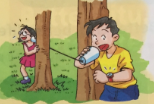 Save some paper cups,
And find a little piece of sting.
Use them to make toy phones,
And you can talk and sing!
Listen
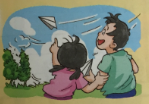 When you find waste paper,
Don’t throw it away.
Use it to make paper planes,
Then take them outside to play.
Learn the sound
Peter is my friend.
 In summer, it is hot.
 There is a bird in the tree.
 It’s red and white.
 What did you see?
 When’s your birthday?
Listen
It’s an interesting film.
What’s your name?
These animals are in danger.
How was your winter holiday?
Summary
我们读完了《The journey of a plastic bottle》故事， 认识了plastic bottle, supermarket, rubbish bin, street cleaner, truck , factory, machine等单词和词组,了解到一个塑料瓶具体是如何被回收利用的。
Homework
Do the exercise on page 58.(How can you reuse paper?). 
Try to reuse some more things around you.
The End